Decision-Making Matrix
Proactively scope stakeholder roles to improve decision-making
As independent groups distribute power between the board, executive team, committees, and shareholders, it’s important to clarify whose job is whose, and which leadership body ultimately has final decision-making authority. To the right, we’ve defined each group’s role at a high-level. Then, on the following pages, we’ve provided our recommendation for the board, executive team, committee, and shareholder’s responsibilities in some common decisions at independent groups. Below, we’ve included some guidance for how to use this document:
Proactively assign roles before decisions are made: Not only does this ensure that everyone understands their role, it can also prevent pushback that leaders may receive after decisions are made. Being upfront about everyone’s role in the decision-making process helps manage expectations and surface any resistance that may be more about a person’s role in the decision rather than the decision itself.

Make this a living document: We’ve included our recommendations for each role based on our best practice research but you may make changes in line with your organization’s dynamics and preferences. Similarly, you may add or remove decisions from this matrix. Importantly, as new decisions come up that aren’t included, proactively assign roles before the decision is made. 
Don’t underestimate your committees: In our research, we’ve found that most groups focus on the board and executive team’s roles, but fail to leverage committees to their full potential. We suggest defining the committee’s role in each decision first to ensure that their role is given adequate weight and scoped appropriately. This also helps free up your board and executive team to spend time on the work that only they can do.
Socialize this document: We encourage you to share this document with all stakeholders at your group to ensure that everyone understands their role in the decision-making process—especially shareholders and frontline physicians.
Committees: Deliberates proposals, hashes out details, brings recommendations to the board, and provides the physician perspective. 
Includes: Shareholders and frontline physicians. A representative from the board or executive team may sit on strategically important committees.
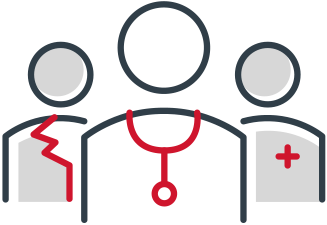 Board: Governs the group, sets vision, determines strategy, and takes responsibility for group’s overall direction and well-being.
Includes: Elected physician board members. Some groups also invite external members to sit on the board such as community business leaders.
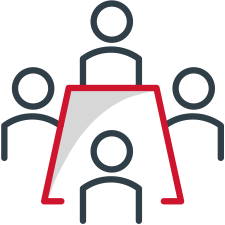 Executive Team: Executes group strategy, manages day-to-day operations, implements initiatives, and runs the group’s business.Includes: C-Suite, executives, and other administrative leaders.
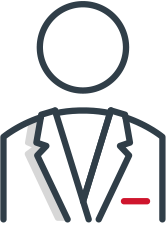 Shareholders: Physicians who are practice owners and have a financial stake in the group’s business. While shareholder input is absolutely essential, their voting power should generally be scoped to decisions that directly impact their shares and are required by law (e.g., sale or dissolution, by-laws amendment, etc.)
Includes: Physician partners, owners, and shareholders.
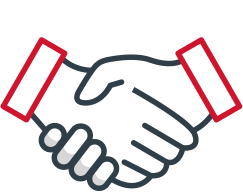 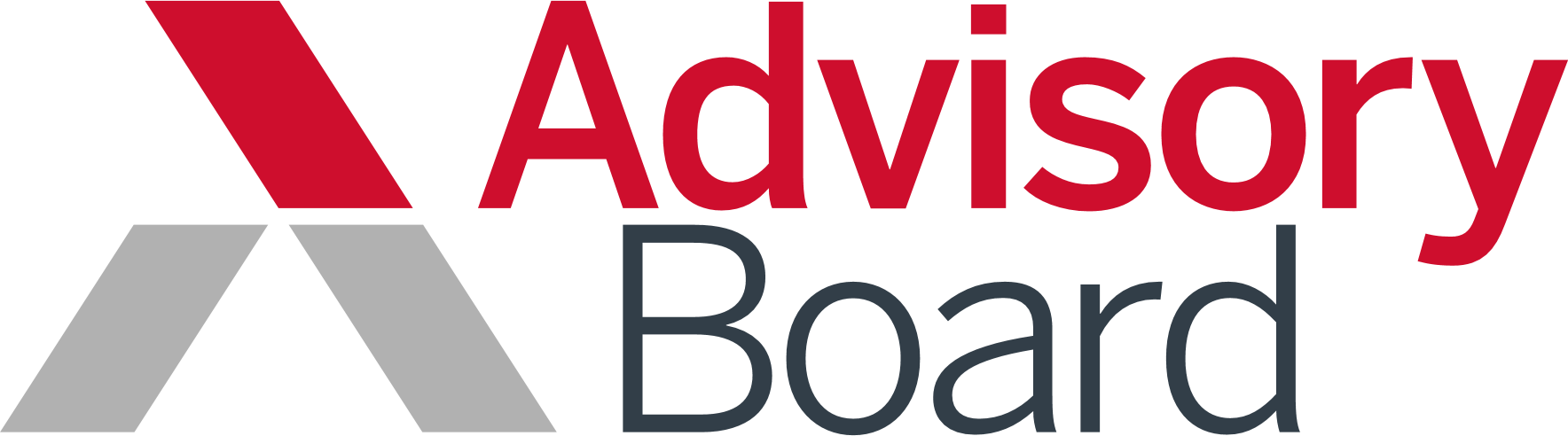 © 2020 Advisory Board ● All rights reserved ● advisory.com
Decision-Making Matrix
Page 1/3
Instructions: Below, we’ve provided our recommendation for the board, executive team, committee, and shareholder’s responsibilities in common decisions at independent groups. While this varies from group-to-group based on governance processes, by-laws, and organizational dynamics, this matrix depicts what is best practice based on our research. Please note that the decisions and tasks listed in this table are representative—not exhaustive. We encourage you to fill out this matrix completely and make edits based on your group’s decision-making processes.
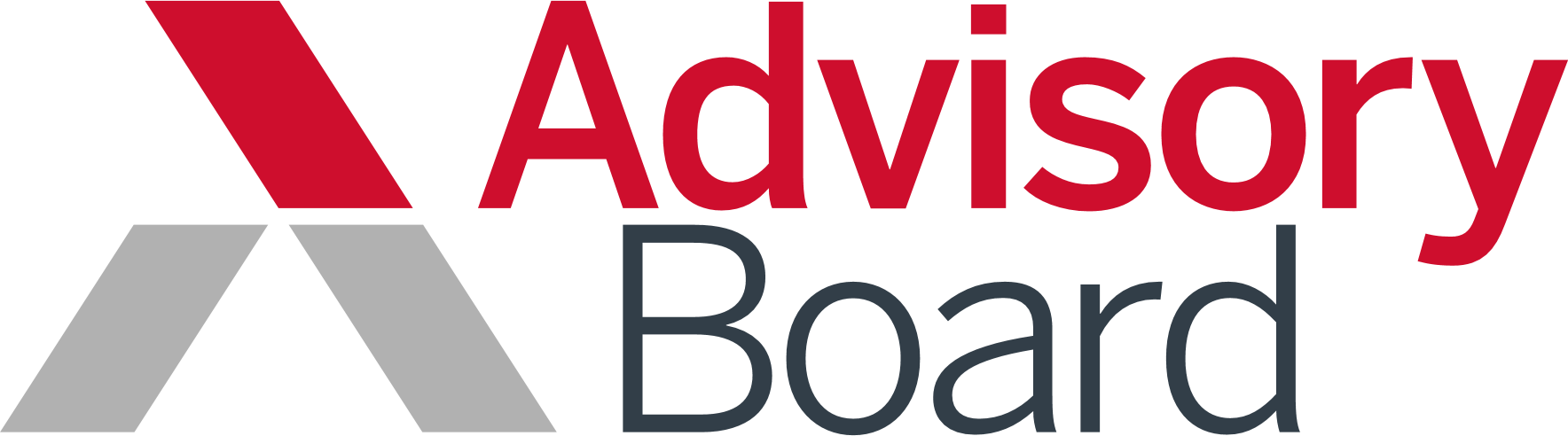 © 2020 Advisory Board ● All rights reserved ● advisory.com
Decision-Making Matrix
Page 2/3
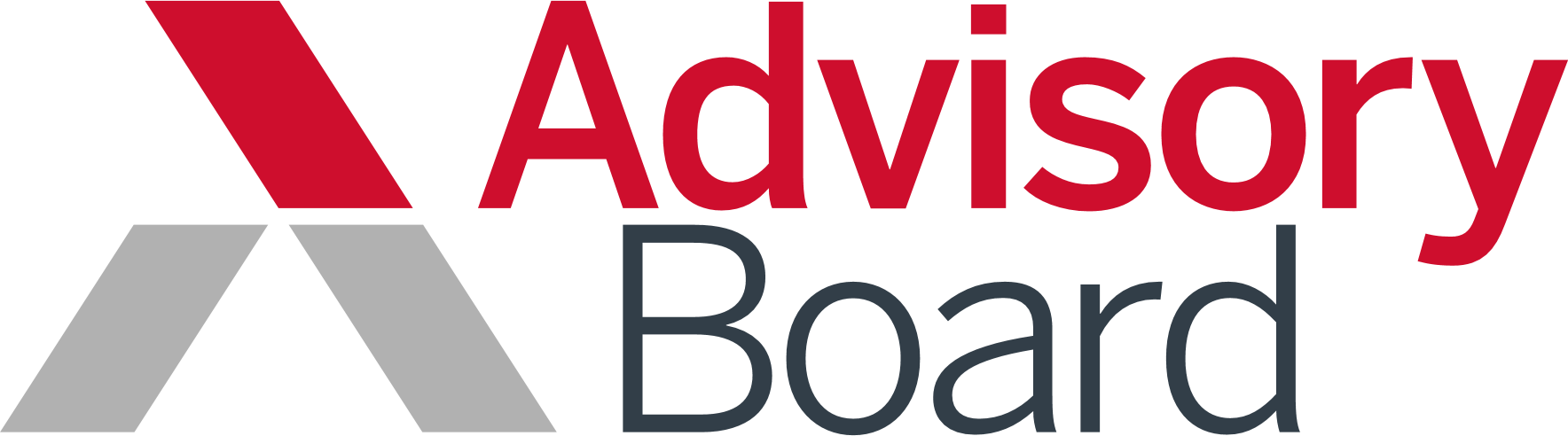 © 2020 Advisory Board ● All rights reserved ● advisory.com
Decision-Making Matrix
Page 3/3
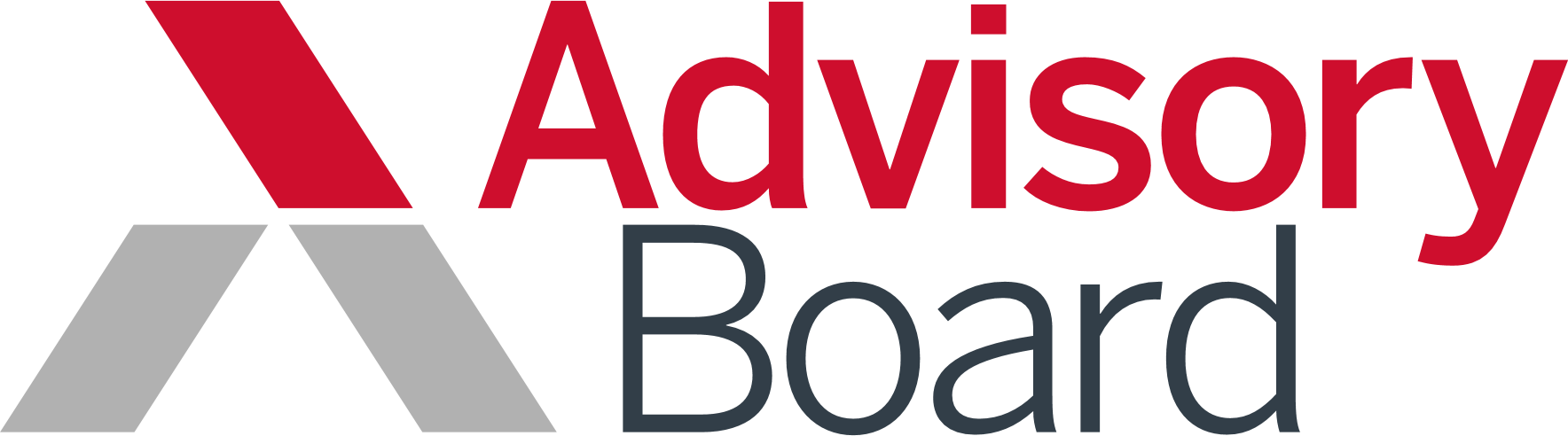 © 2020 Advisory Board ● All rights reserved ● advisory.com